LEGAL ETHICS IN THE NEWS
DECEMBER 16, 2021
Welcome to our latest brown bag lunch
Where are we going…
Representing an entity and its principals (Rules 1.7, 1.13)
Engagement letters (Rule 1.2)
Lawyers on boards (Rules 1.7, 2.1)
Payment in equity (Rule 1.8)
When things start going wrong (Rules 1.6, 1.13)
Some other important things
Views are my own – not the FFA’s (or any of its other board members’)
Views? What views? 
A note on sources:
Colo. Rules of Prof. Conduct (the important stuff)
WSJ & NYT coverage (jumping off points)
Bad Blood-The Final Chapter (Podcast, on background)
Representing the company and…
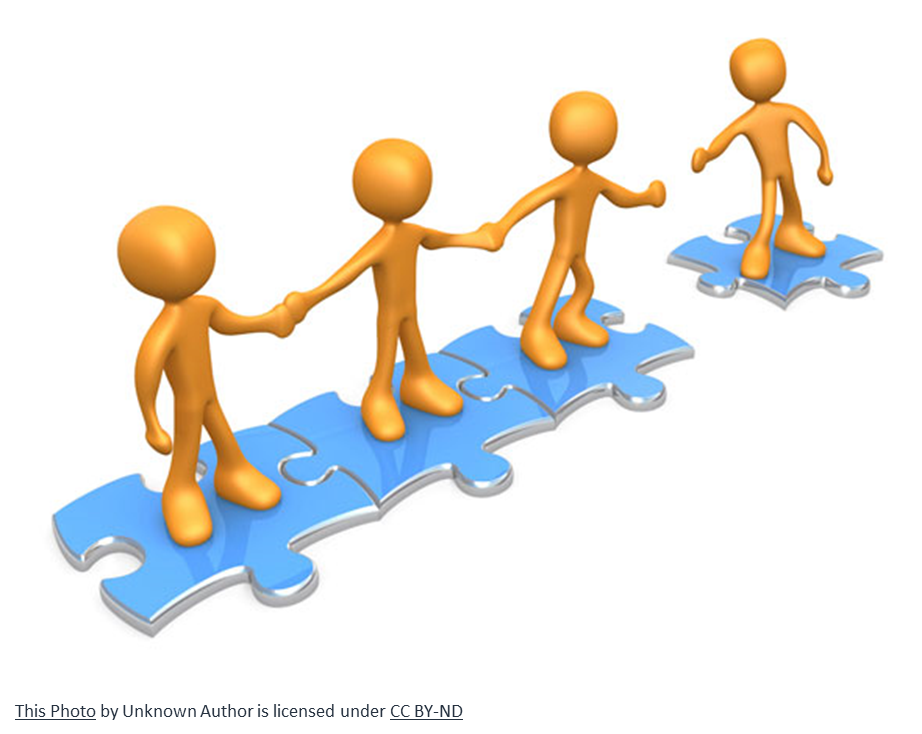 The company executives?
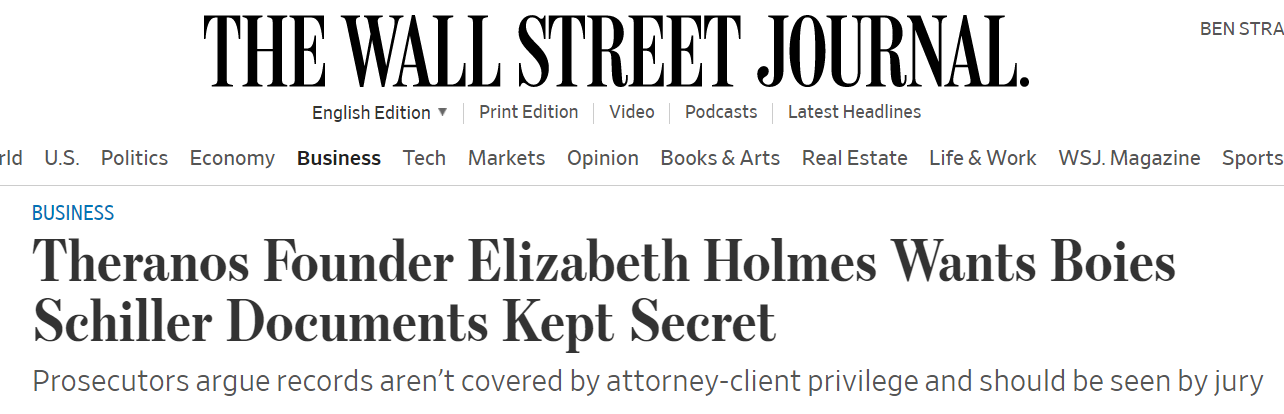 Thirteen documents involving communications between Holmes and Theranos outside counsel that Holmes said implicated her personal attorney-client privilege
Theranos assignee waived privilege
Theranos outside counsel disclaimed representation of Holmes individually
Identifying the client – the rules
CRPC 1.13(a): “A lawyer employed or retained by an organization represents the organization acting through its duly authorized constituents.”
CRPC 1.13(g): “A lawyer representing an organization may also represent any of its directors, officers, employees, members, shareholders or other constituents, subject to the provisions of Rule 1.7.”
Identifying the client – another rule
CRPC 4.3: “When the lawyer knows or reasonably should know that the unrepresented person misunderstands the lawyer's role in the matter, the lawyer shall make reasonable efforts to correct the misunderstanding. The lawyer shall not give legal advice to an unrepresented person, other than the advice to secure counsel, if the lawyer knows or reasonably should know that the interests of such a person are or have a reasonable possibility of being in conflict with the interests of the client.”
Identifying the clients’ conflicts
CRPC 1.7, cmt [23]:  “A conflict may exist by reason of substantial discrepancy in the parties' testimony, incompatibility in positions in relation to an opposing party or the fact that there are substantially different possibilities of settlement of the claims or liabilities in question.”
When the “client” goes unidentified
United States v. Graf, 610 F.3d 1148 (9th Cir. 2010):
Individual approached counsel for advice
Made clear advice sought as individual
Counsel agreed to communicate w/ individual
Confidential
Communications not about company business
In re Teleglobe, 493 F.3d 345 (3d Cir. 2007) – Applies to common interest communications
Mmmmm… That’s good ethics
This Photo by Unknown Author is licensed under CC BY
Identifying the client – mitigation
Upjohn warning:
CRPC 1.13(f): “[A] lawyer shall explain the identity of the client when the lawyer knows or reasonably should know that the organization's interests are adverse to those of the constituents with whom the lawyer is dealing.”
Company controls the privilege
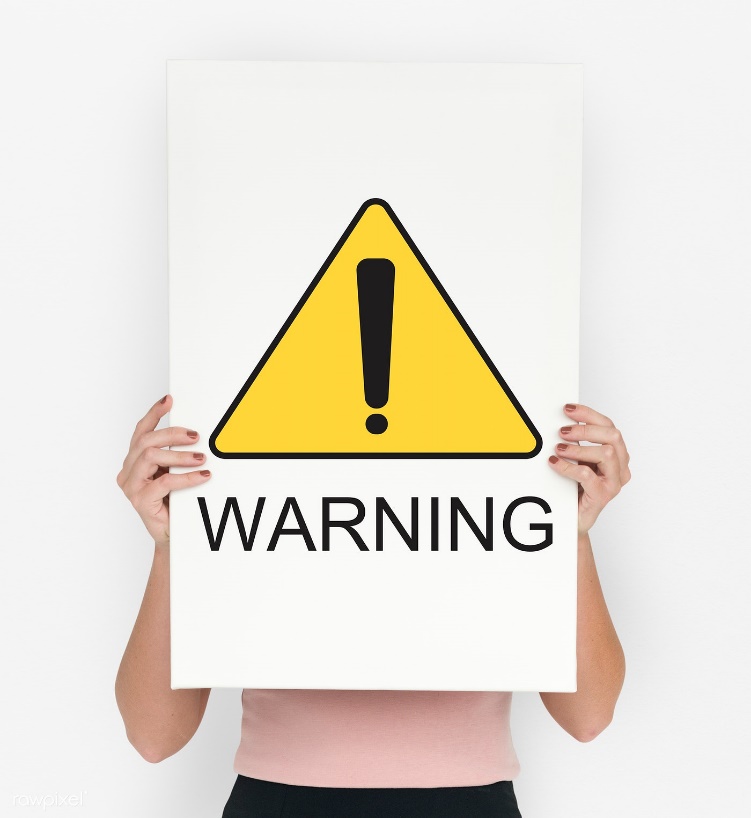 “Dear [client],”
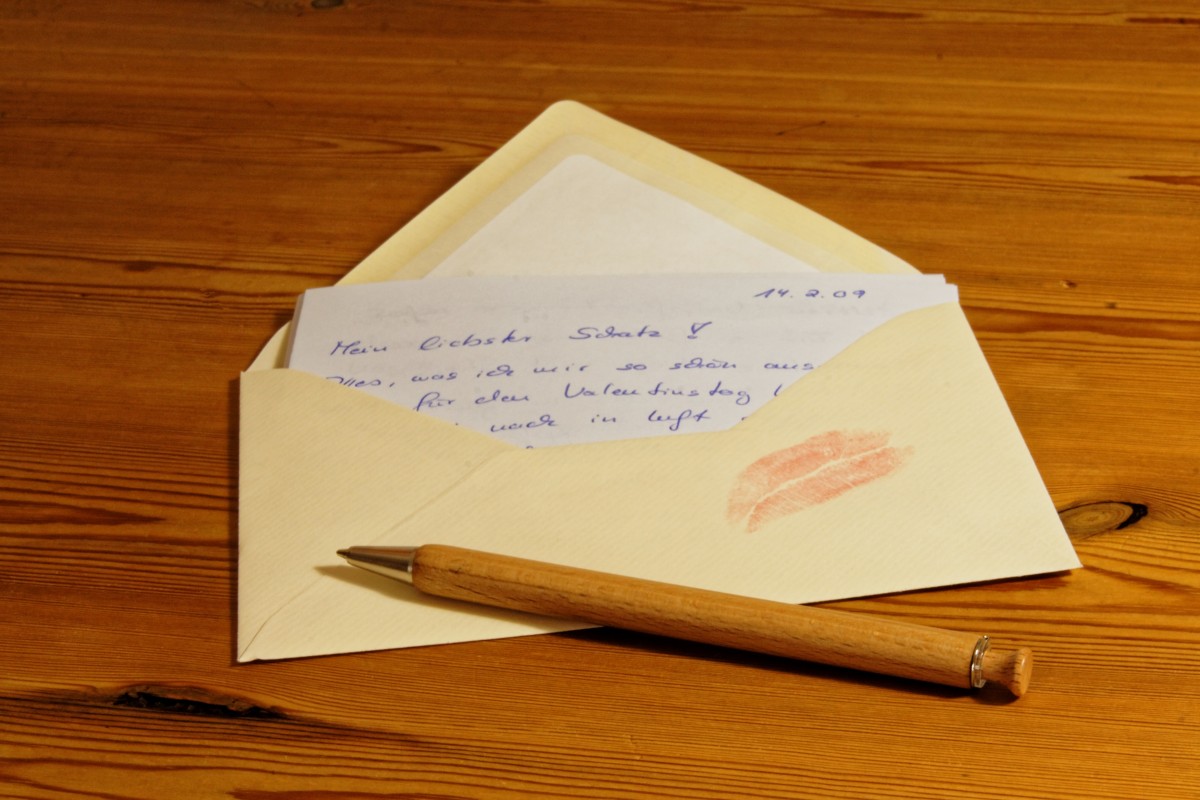 When the “client” goes unidentified
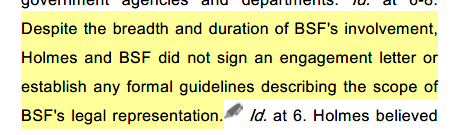 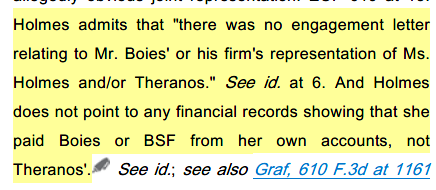 Engagement – the rule
?
Engagement – best practices
Identify the client
Scope of representation
Exclusions: tax, insurance, disclosure
Fees. And other expenses. And retainer?
Conflicts
Termination / conclusion
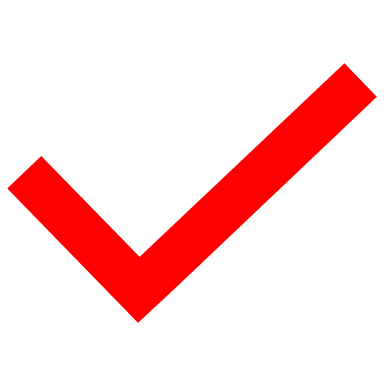 Joint Engagement – best practices
Check out CBA Ethics Op. 135 
Identify the clients
Identify actual / potential conflicts
Waive them – with informed consent
Discuss confidentiality b/w clients
Complete withdrawal or continuation as to one
The lawyer / director
The lawyer / director
“Lawyers & fools”
Lawyers & Fools: Lawyer-Directors in Public Companies, 102 Geo. L. J. 413, Lubomir P. Litov, Simone M. Sepe, Charles K. Whitehead
Independence
Privilege
Conflicts
Insurance
Unworthy clients
Lawyer independence – the rule(s)
CRPC 2.1: “In representing a client, a lawyer shall exercise independent professional judgment and render candid advice.”
See also
Business judgment rule
SEC 
NYSE, NASDAQ
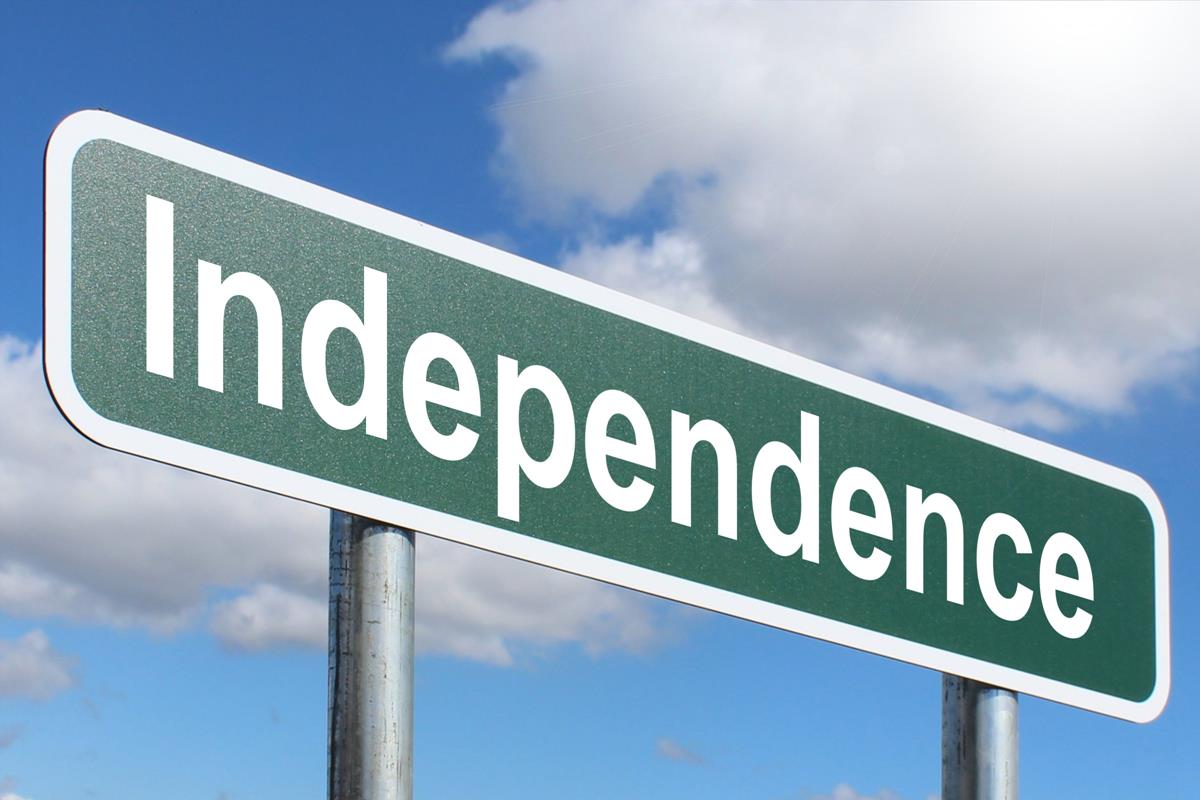 This Photo by Unknown Author is licensed under CC BY-SA
groupthink
This Photo by Unknown Author is licensed under CC BY-ND
Try googling “board of directors groupthink”
Here’s one gem:  “Virtual board meetings may magnify groupthink.”  Behavioral Psychology May Explain What’s Holding Boards Back, Maria Castañón Moats, Paul DeNicola, and Leah Malone, https://tinyurl.com/yckhmfum
Attorney-client privilege – The rule
“The attorney-client privilege applies to confidential matters communicated by or to the client in the course of obtaining counsel, advice, or direction with respect to the client's rights or obligations.” 
People v. Trujillo, 144 P.3d 539, 542 (Colo. 2006)
C.R.S. § 13–90–107
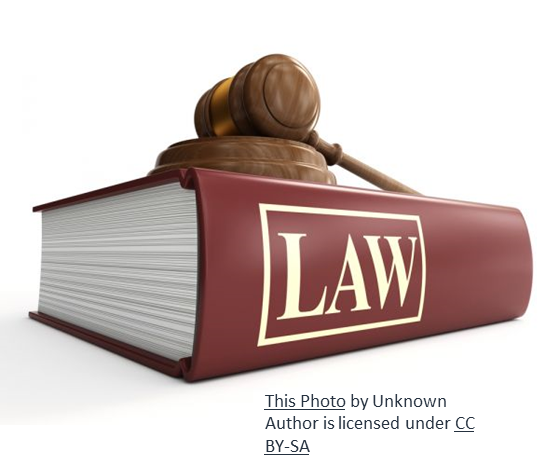 The multiple hats problem
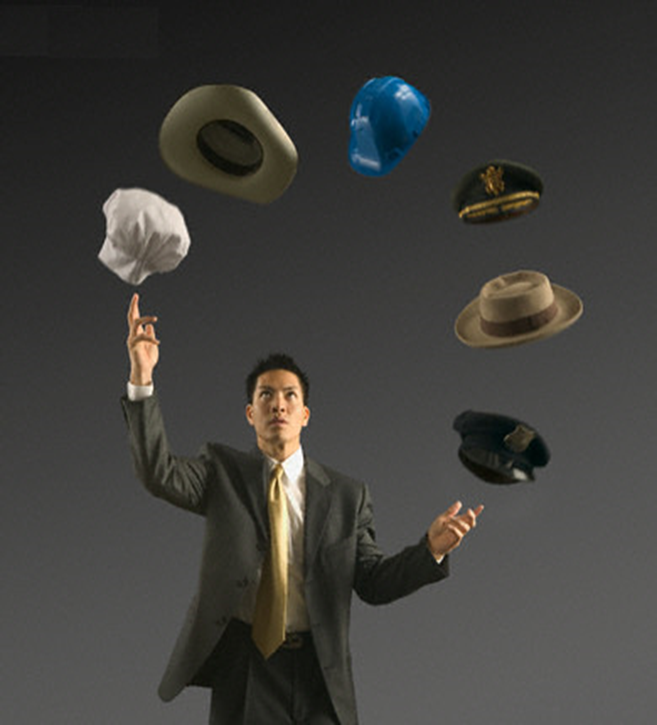 “[T]he communications had a legal purpose: to help the company ensure compliance with antitrust laws and negotiate a lawful settlement. But the communications also had a business purpose: to help the company negotiate a settlement on favorable financial terms.” FTC v. Boehringer, 892 F.3d 1264 (D.C. Cir. 2018)
Conflicts – the rule
CRPC 1.7(a): “A concurrent conflict of interest exists if: . . . (2) there is a significant risk that the representation of one or more clients will be materially limited by the lawyer's responsibilities to another client, a former client or a third person or by a personal interest of the lawyer.”
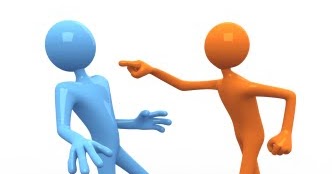 This Photo by Unknown Author is licensed under CC BY-SA-NC
Conflicts – the imputation rule
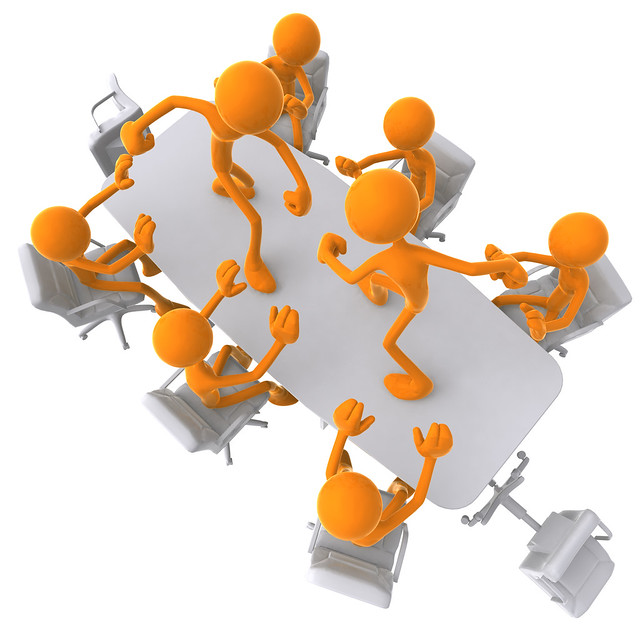 CRPC 1.10(a): If your partner or associate has a conflict, so do you, “unless the [conflict] is based on a personal interest of the prohibited lawyer and does not present a significant risk of materially limiting the representation of the client by the remaining lawyers in the firm.”
This Photo by Unknown Author is licensed under CC BY-SA
Conflicts – what happens if…
The company wants to sue a firm client?
The company wants to acquire a firm client?
The company wants to acquire or sue anyone and the lawyer’s firm will do the work?
The company wants to hire a different firm?
The company wants to hire a client’s executive?
insurance
Read your malpractice policy
Read the entity’s D&O policy
Unworthy clients
“Of the 73 publicly-reported settlements by or judgments against U.S. law firms that exceed $20 million, 45 are primarily attributable to the representation of dishonest clients, and at least another four were partly products of client dishonesty.”
Dishonest or Unworthy Clients: Pink Flags, Douglas Richmond, The Professional Lawyer, Vol. 26 No. 1 (July 2, 2019)
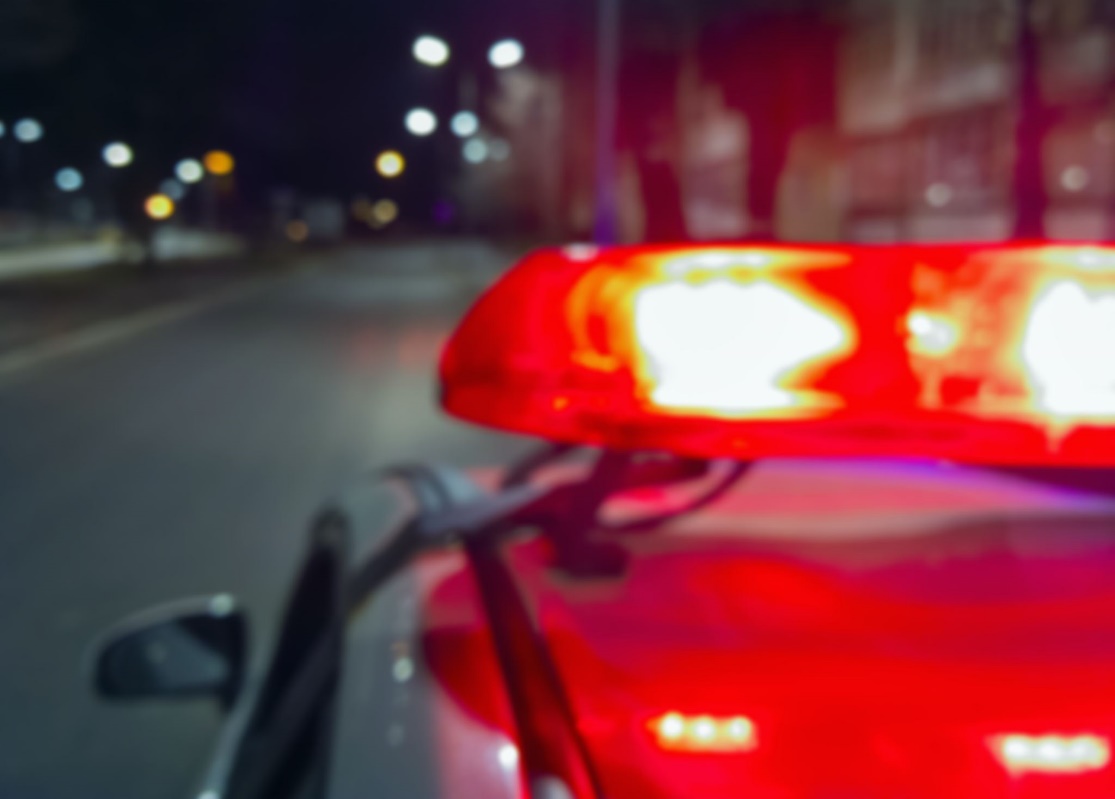 Lawyer-directors – mitigation
“I’m-not-your-lawyer” letter
“I’m-your-lawyer-sometimes-but-not-always” letter
Vet the entity
Public reports
Financials and share price trends
Major contracts
Litigation
Other board members
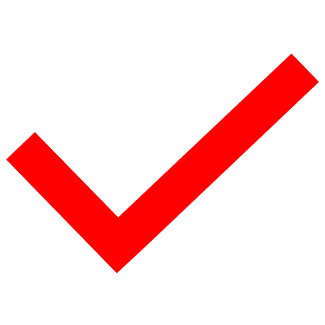 Cash, check, charge, or…
This photo by Unknown Author is licensed under CC BY-SA
Cash, check, charge, or…
Payment in equity – the rule
CRPC 1.8(a): “(a) A lawyer shall not enter into a business transaction with a client or knowingly acquire an ownership, possessory, security or other pecuniary interest adverse to a client unless:
(1) the transaction [is] fair and reasonable to the client and [the terms] are fully disclosed and transmitted in writing . . . ;
(2) the client is advised in writing . . . to seek the advice of independent legal counsel on the transaction; and
(3) the client gives informed consent, in a writing . . ., to the essential terms of the transaction and the lawyer's role in the transaction . . . .”
CRPC 1.8, cmt [1]: Rule 1.8(a)’s “requirements must be met when the lawyer accepts an interest in the client's business or other nonmonetary property as payment of all or part of a fee.”
Payment in equity – some other rules
ABA Formal Op. 00-418 and CBA Formal Op. 109
CRPC 1.5(a): “A lawyer shall not make an agreement for, charge, or collect an unreasonable fee . . . .”
CRPC 1.5(f): “Advances of unearned fees are the property of the client    . . . until earned. If advances of unearned fees are in the form of property other than funds, then the lawyer shall hold such property separate from the lawyer's own property pursuant to Rule 1.15A(a).”
CRPC 1.7(b): Conflict is waivable only if “the lawyer reasonably believes that the lawyer will be able to provide competent and diligent representation to each affected client.”
CRPC 1.8(i): “A lawyer shall not acquire a proprietary interest in the cause of action or subject matter of litigation the lawyer is conducting for a client, except . . .”
CRPC 2.1: “In representing a client, a lawyer shall exercise independent professional judgment and render candid advice.”
Insider trading
Payment in equity – tidbits
(Credit to Bloomberg Law)
CBA Formal Op. 109: “A lawyer’s willingness to accept an equity interest in lieu of a cash fee may be the only way for a client with minimal uncommitted cash resources to obtain competent legal advice.”
ALAS (quoted by CBA): “"[I]t is not an overstatement to say that lawyers’ increasing involvement in client-related . . . activities [those arising out of some form of transaction with a client of the lawyer] is threatening to become an unmanageable crisis within the legal profession.”
ABA Journal, Who Wants to Be a Millionaire, Feb. 2000, quoting Robert Mallen: “You not only have the opportunity to become a multimillionaire, you have the opportunity to get sued.”
Payment in equity – mitigation
Disclose, disclose, disclose
Consider – and draft for – the unearned fee issue
Obtain an independent valuation
Vet the client (see above)
Adopt law firm policies
Investment by firm, not individuals
Limit magnitude of investment
Approval by lawyer not involved w/ client
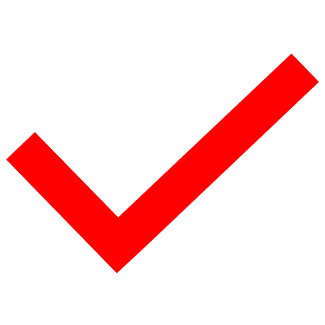 When things go wrong
This Photo by Unknown Author is licensed under CC BY-NC
When things go wrong
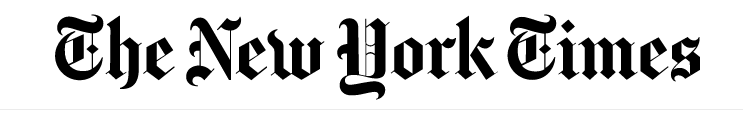 David Boies Pleads Not Guilty
When things go wrong – rule step 1
CRPC 1.13(b):  “If a lawyer for an organization knows that an officer, employee or other person associated with the organization is engaged in action, intends to act or refuses to act in a matter related to the representation that is a violation of a legal obligation to the organization, or a violation of law that reasonably might be imputed to the organization, and is likely to result in substantial injury to the organization, the lawyer shall proceed as is reasonably necessary in the best interest of the organization.”
CRPC 1.13, cmt [4]: “In determining how to proceed under paragraph (b), the lawyer should give due consideration to the seriousness of the violation and its consequences, the responsibility in the organization and the apparent motivation of the person involved, the policies of the organization concerning such matters, and any other relevant considerations.”
Ask the constituent to reconsider
Or not (if seriousness, urgency, importance warrant)
When things go wrong – rule step 2
CRPC 1.13(b) (continued):  “Unless the lawyer reasonably believes that it is not necessary in the best interest of the organization to do so, the lawyer shall refer the matter to higher authority in the organization, including, if warranted by the circumstances, to the highest authority that can act on behalf of the organization as determined by applicable law.”
CRPC 1.13, cmt [5]: “The organization's highest authority to whom a matter may be referred ordinarily will be the board of directors or similar governing body. However, applicable law may prescribe that under certain conditions the highest authority reposes elsewhere, for example, in the independent directors of a corporation.”
When things go wrong – rule step 3
CRPC 1.13(c):  “Except as provided in paragraph (d), if
(1) despite the lawyer's efforts in accordance with paragraph (b) the highest authority that can act on behalf of the organization insists upon or fails to address in a timely and appropriate manner an action, or a refusal to act, that is clearly a violation of law, and
(2) the lawyer reasonably believes that the violation is reasonably certain to result in substantial injury to the organization, then the lawyer may reveal information relating to the representation whether or not Rule 1.6 permits such disclosure, but only if and to the extent the lawyer reasonably believes necessary to prevent substantial injury to the organization.”
Inapplicable if retention for investigation / defense of claim
When things go wrong and you get fired
CRPC 1.13(e):  “A lawyer who reasonably believes that he or she has been discharged because of the lawyer's actions taken pursuant to paragraph (b) or (c), or who withdraws under circumstances that require or permit the lawyer to take action under either of those paragraphs, shall proceed as the lawyer reasonably believes necessary to assure that the organization's highest authority is informed of the lawyer's discharge or withdrawal.”
When things go wrong – mitigation
Phone a friend (preferably one familiar with legal ethics)
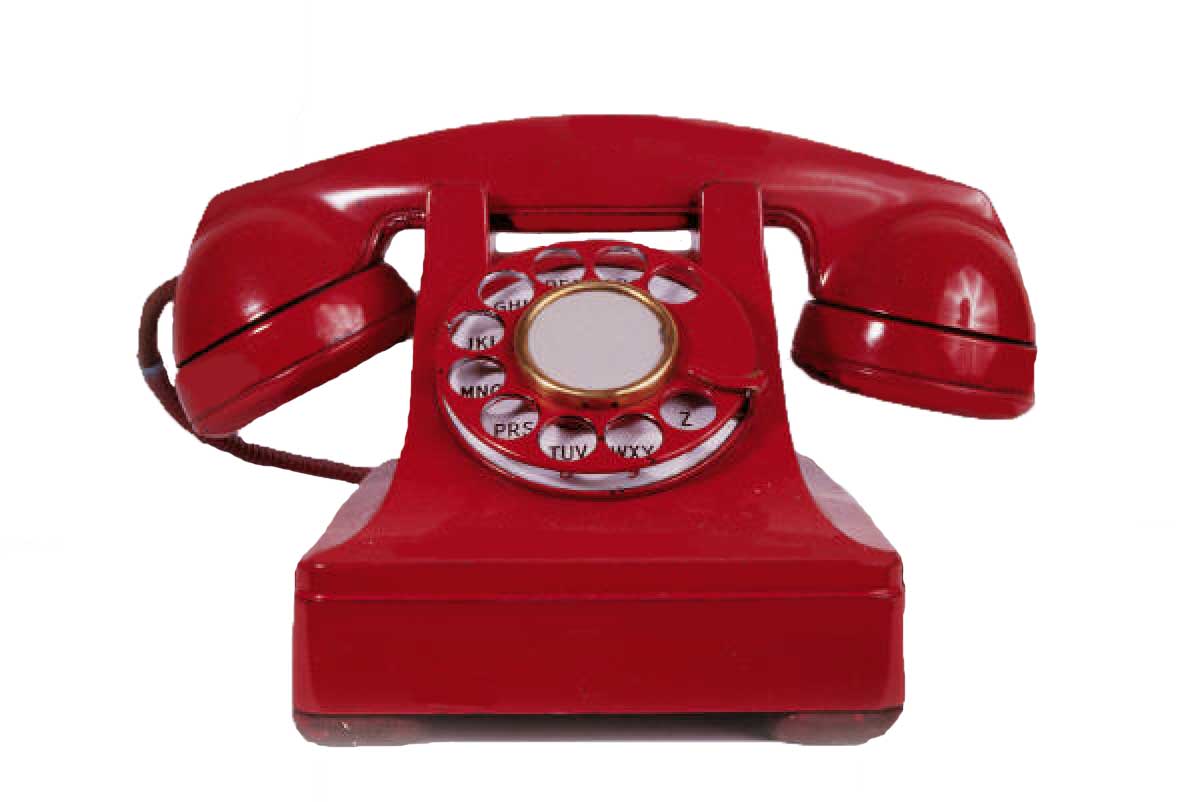 This Photo by Unknown Author is licensed under CC BY
Contacts
Ben Strawn
Partner & Ethics Counsel
Davis Graham & Stubbs LLP
ben.strawn@dgslaw.com